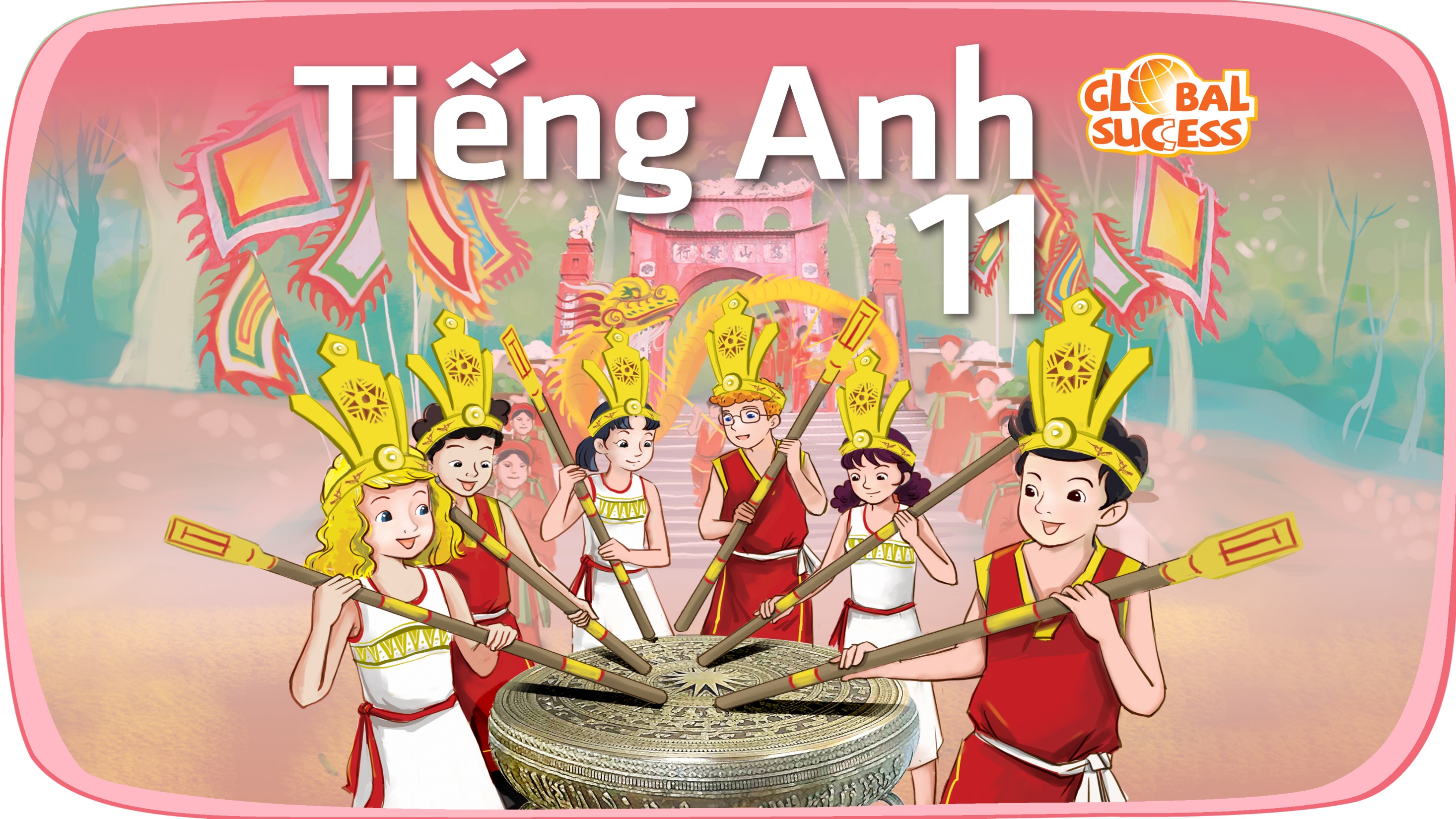 Unit
4
Asean and Viet Nam
FAMILY LIFE
Unit
LESSON 7
COMMUNICATION AND CULTURE / CLIL
GIVING TO COMPLIMENTS AND RESPONDING
Watch the video about Lunar New Year and answer the questions.
[Speaker Notes: Link: https://www.youtube.com/watch?v=FFCljlSbWzw]
WARM-UP
Why do they perform lion dance?
To get rid of evil things of last year and welcome the new year.
WARM-UP
According to the video, what is the message of lucky money?
It’s another way to say “you are part of 
my life”.
WARM-UP
What is the traditional dress of Vietnam
It’s ao dai.
WARM-UP
What does banh tet symbolize?
It represents the moon.
EVERYDAY ENGLISH
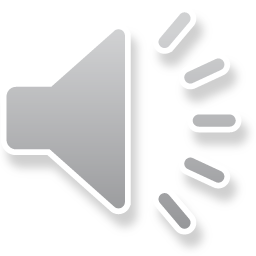 1
Listen and complete the conversation with the expressions in the box. Then practice it in pairs
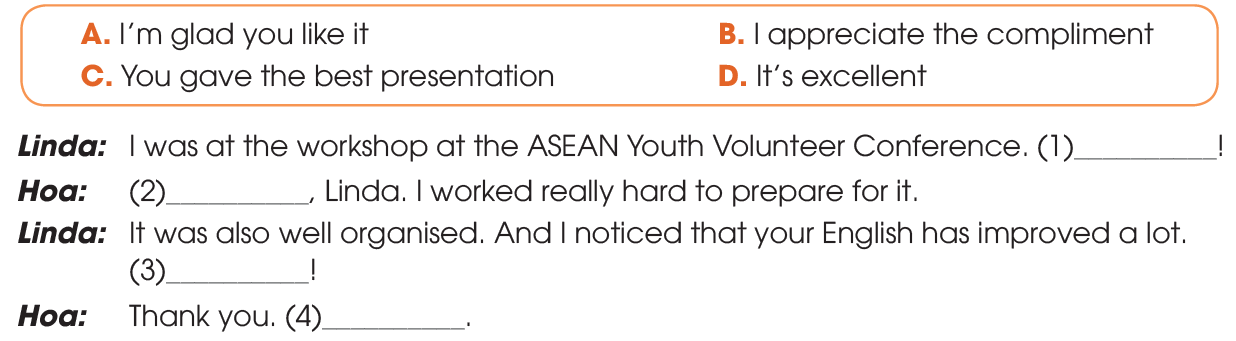 C
A
D
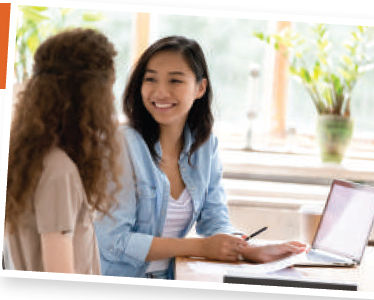 B
EVERYDAY ENGLISH
Use the model in 1 to make similar conversations for these situations. One of you is Student A, the other is Student B. Use the expressions below to help you.
2
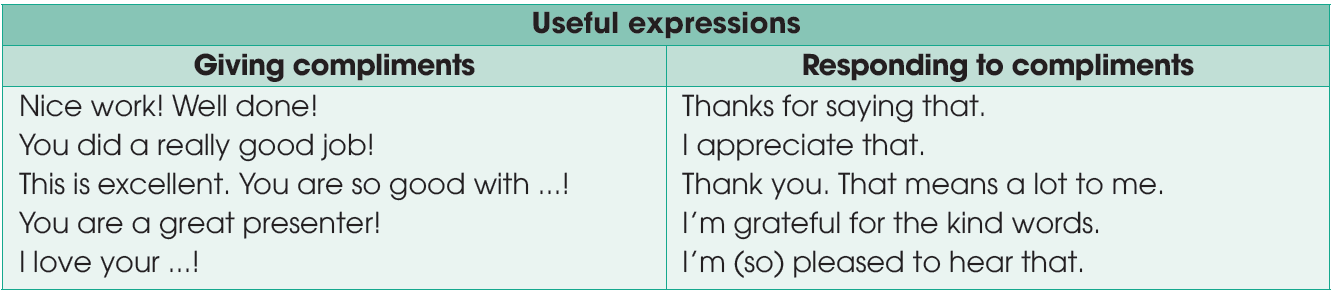 EVERYDAY ENGLISH
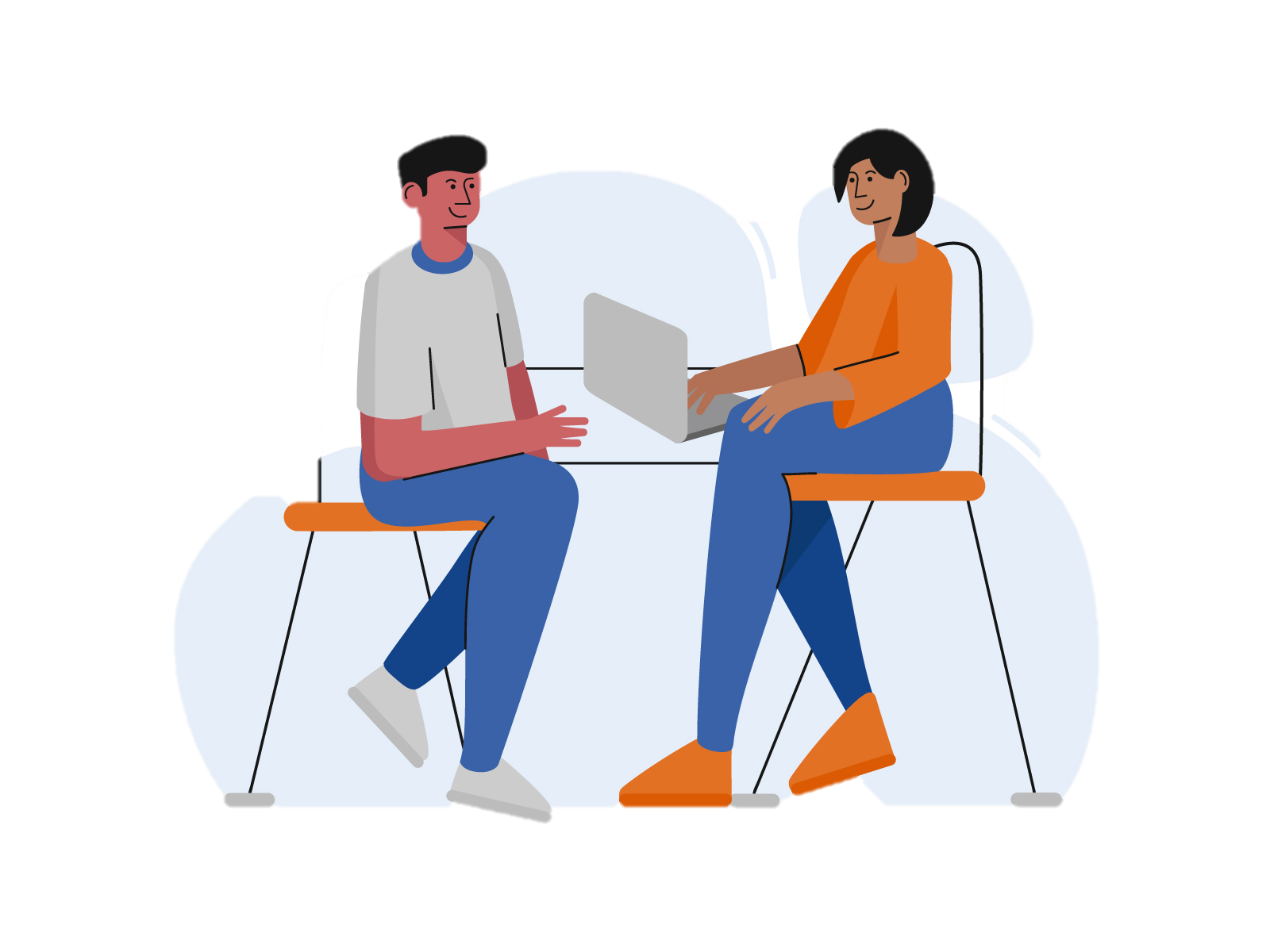 Student A has completed an excellent report on ASEAN. 
Student B gives compliments and Student A responds.
SITUATIONS
Student B has organised a workshop on skills for future leaders in ASEAN. 
Student A gives compliments and Student B responds.
CULTURE
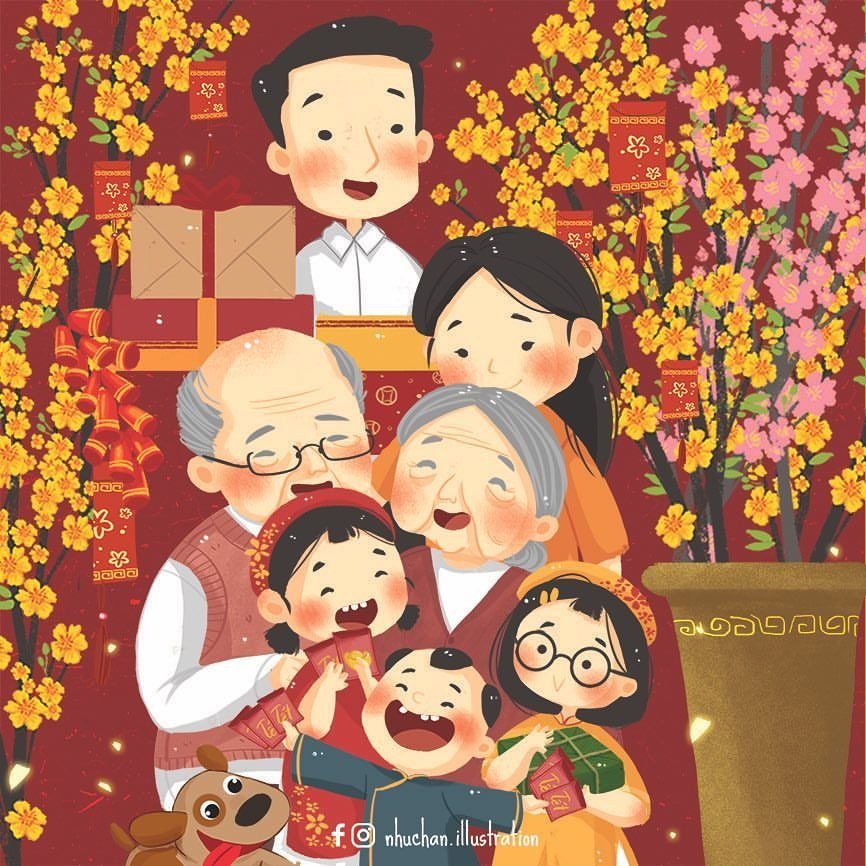 Lunar New Year (n)
/ˌluːnə ˌnjuː ˈjɪər/
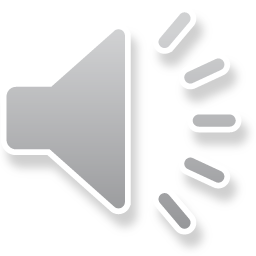 the beginning of the year according to the calendars of China, Viet Nam, and some other East Asian countries, when there are celebrations for several days
CULTURE
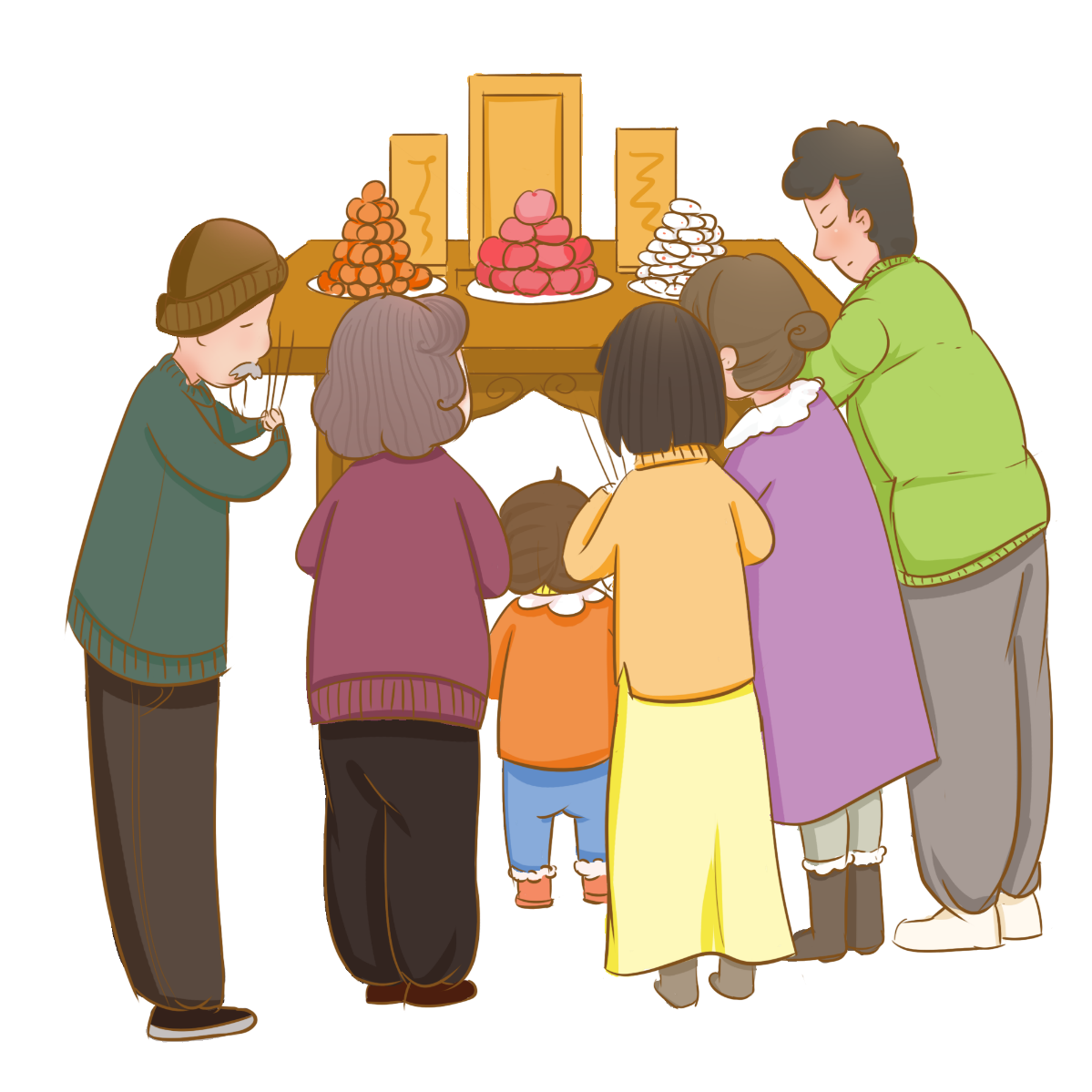 ancestor (n)
/ˈænsestər/
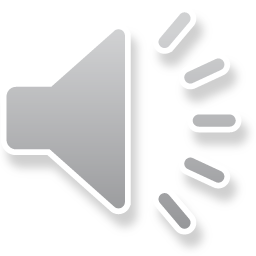 a person related to you who lived a long time ago
CULTURE
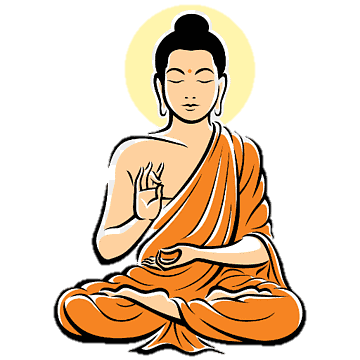 Buddhist (adj)
/ˈbʊdɪst/
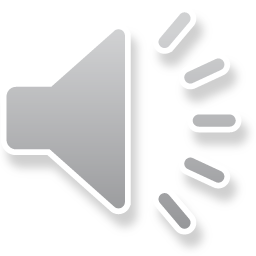 having to do with Buddhists or Buddhism
CULTURE
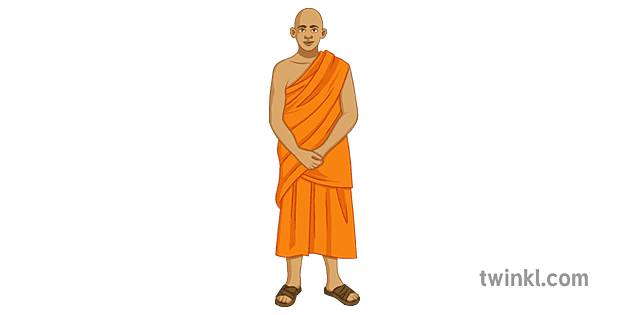 monk (n)
/mʌŋk/
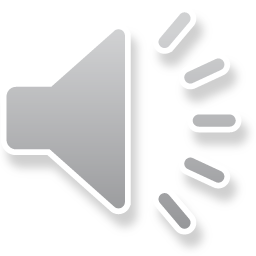 a member of a group of religious men who do not marry and usually live together in a monastery
CULTURE
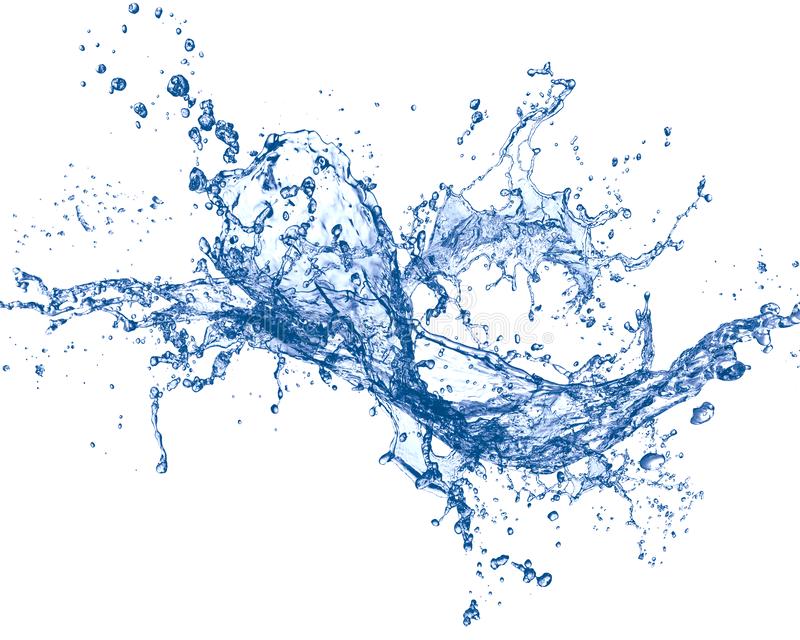 splash (v)
/splæʃ/
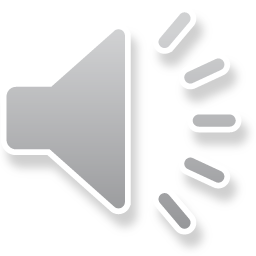 If a liquid splashes or if you splash a liquid, it falls on or hits something or someone
CULTURE
CULTURE
1
Read the text and complete the table below.
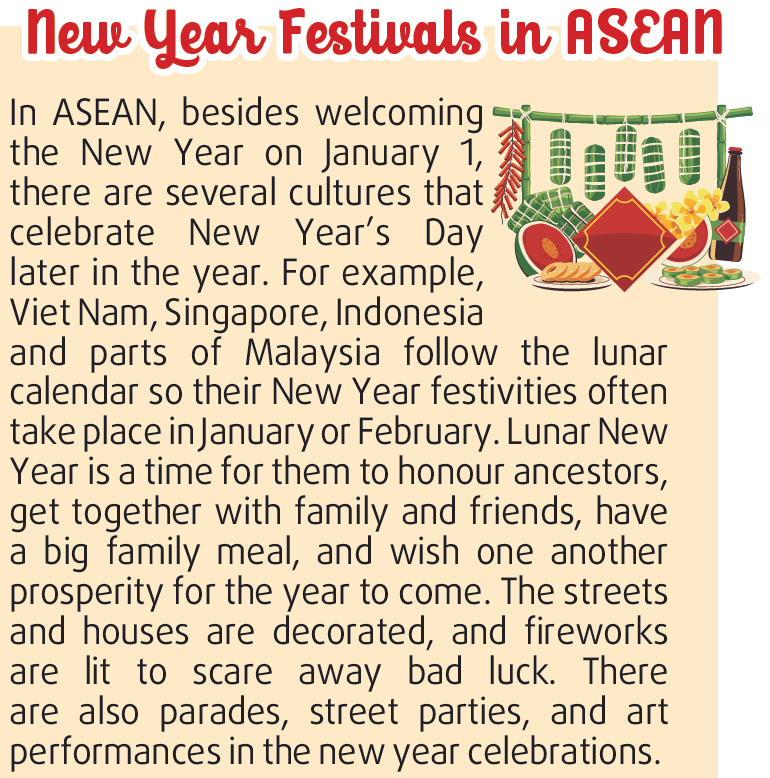 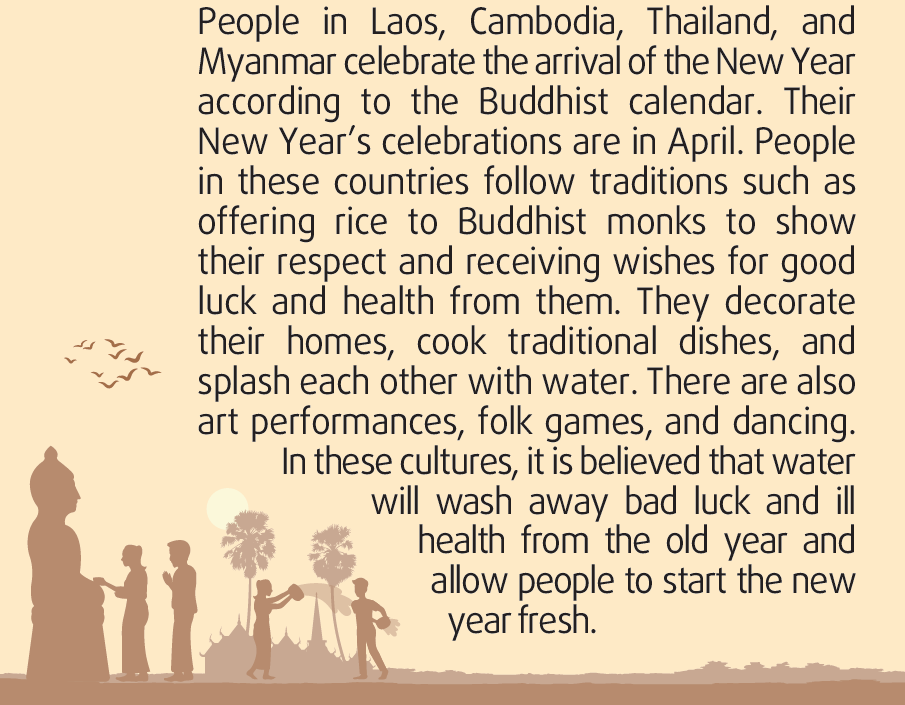 CULTURE
1
Read the text and complete the table below.
Viet Nam, Singapore, Indonesia, and parts of Malaysia
April
honour ancestors, get together with family and friends, have a big family meal and wish one another prosperity for the year to come; the parades, street parties and art performances
offer rice to Buddhist monks to show respect and receive wishes for good luck and health, decorate homes, cook traditional dishes, and splash each other with water; art performances, folk games and dancing
CULTURE
2
Discuss the similarities and differences between the New Year Festivals in Viet Nam and other ASEAN countries.
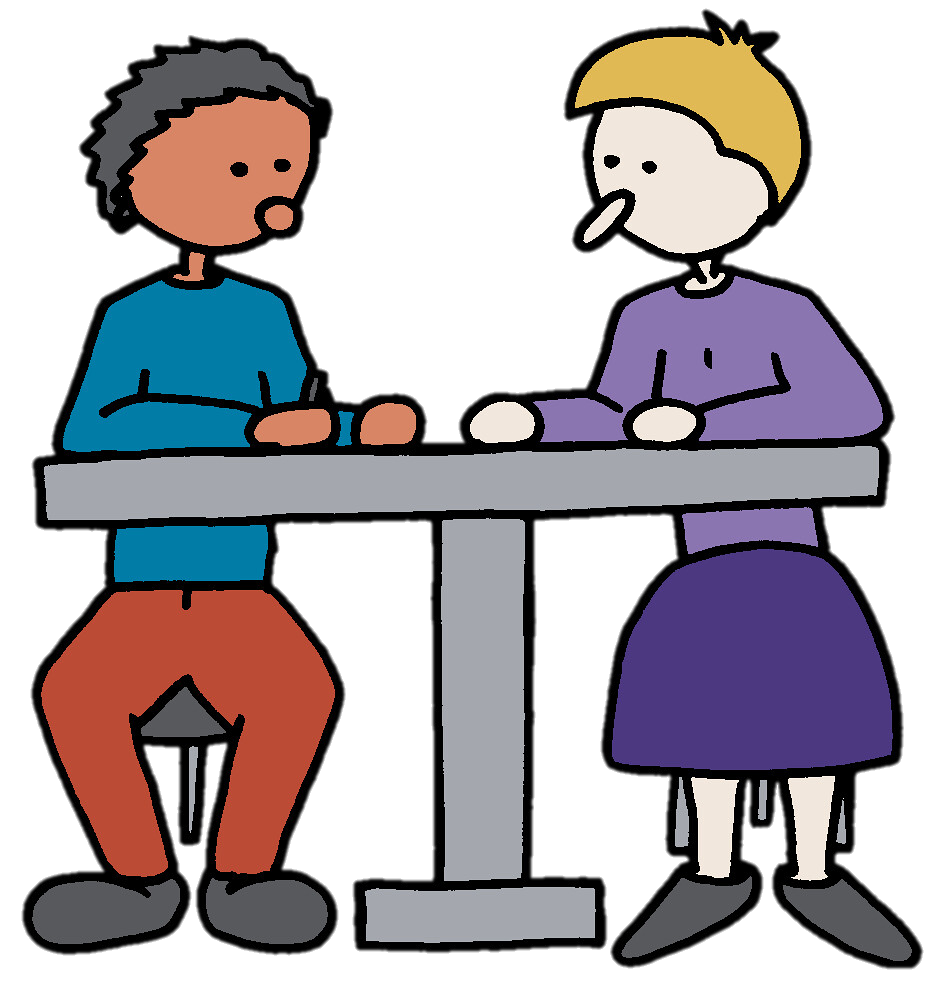 EXTRA ACTIVITY
Work in group and discuss some questions about Lunar New Year
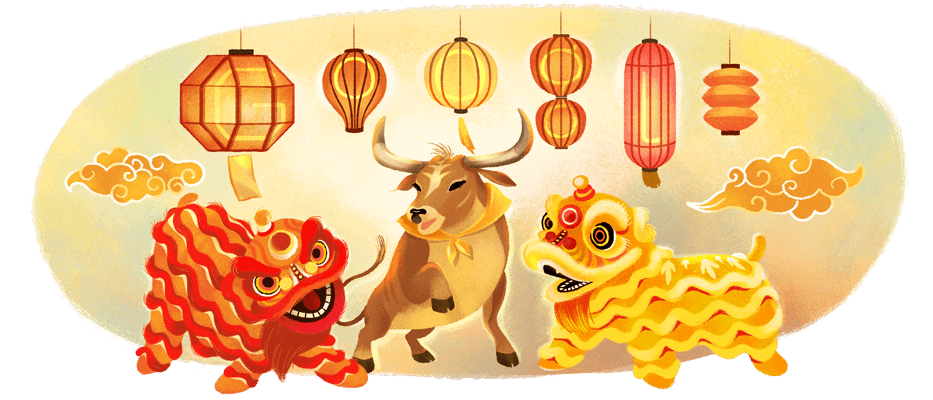 EXTRA ACTIVITY
1. Is Lunar New Year important to Vietnamese people?

2. What are the traditions of Lunar New Year? 
List out some activities you would do in the Tet Holiday.
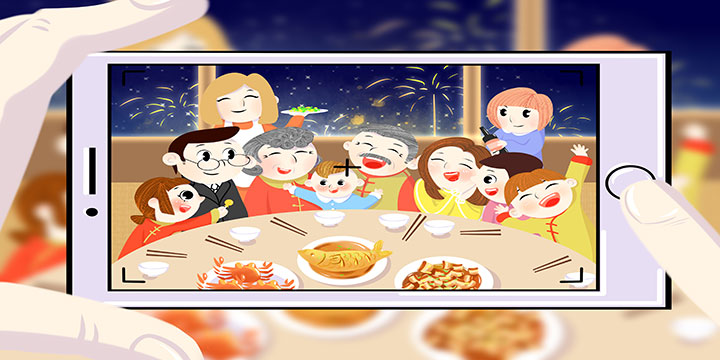 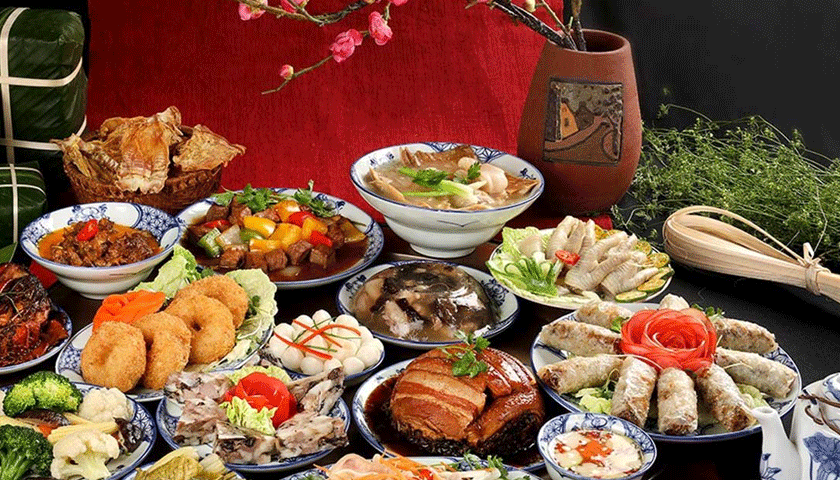 CONSOLIDATION
2
Homework
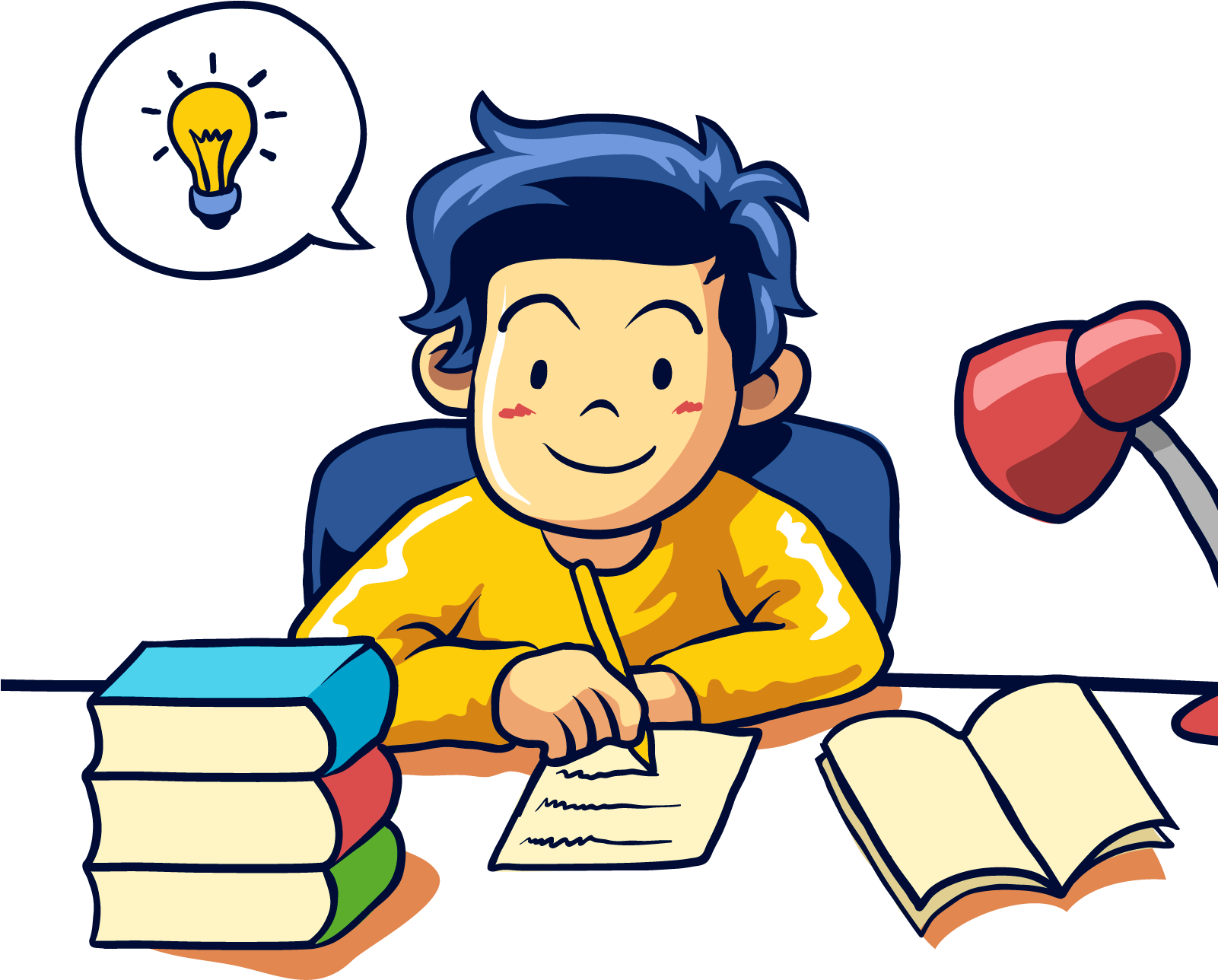 Do exercises in the workbook.
Prepare for Lesson 8 - Unit 4.
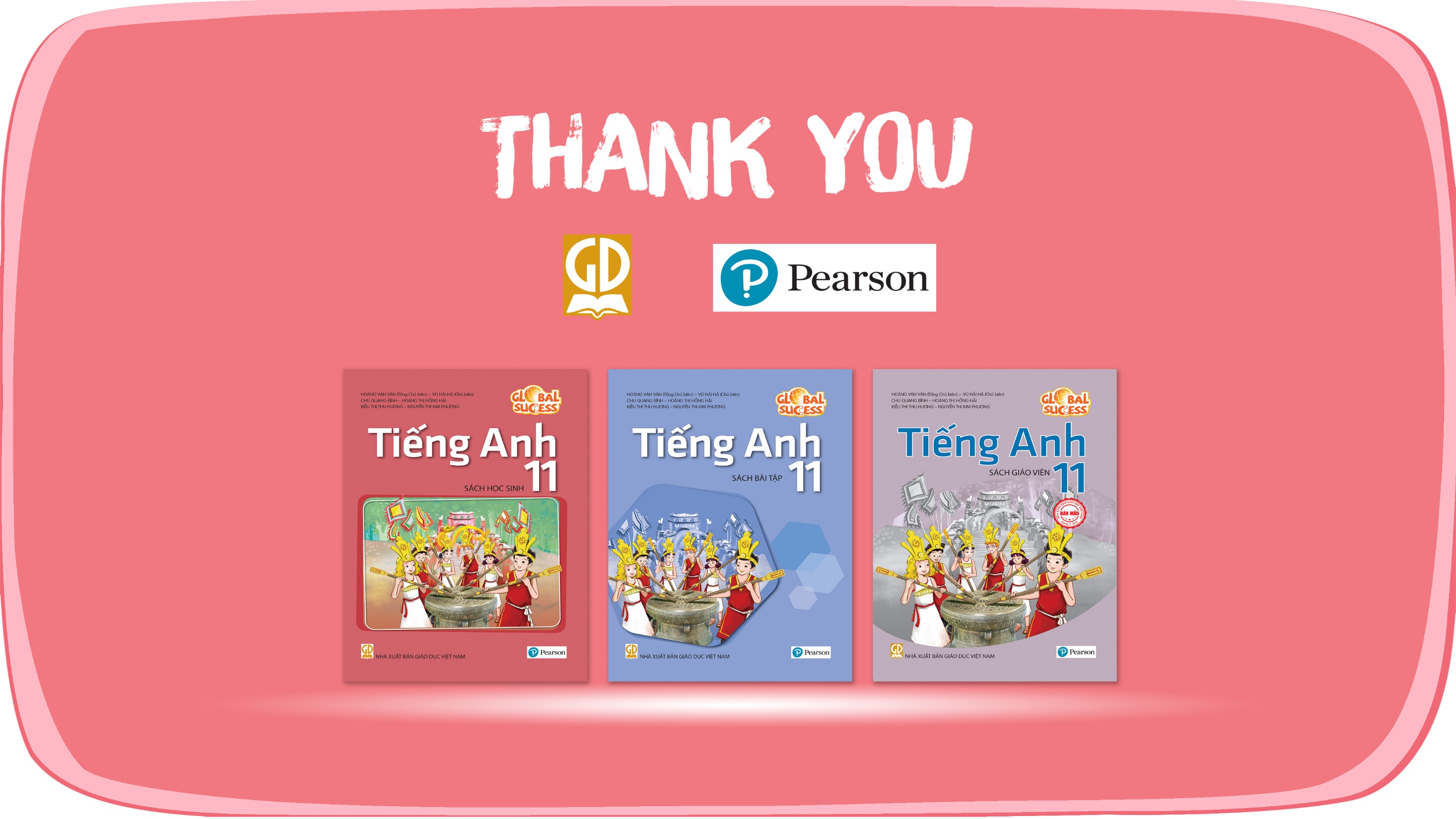 Website: hoclieu.vn
Fanpage: facebook.com/www.tienganhglobalsuccess.vn